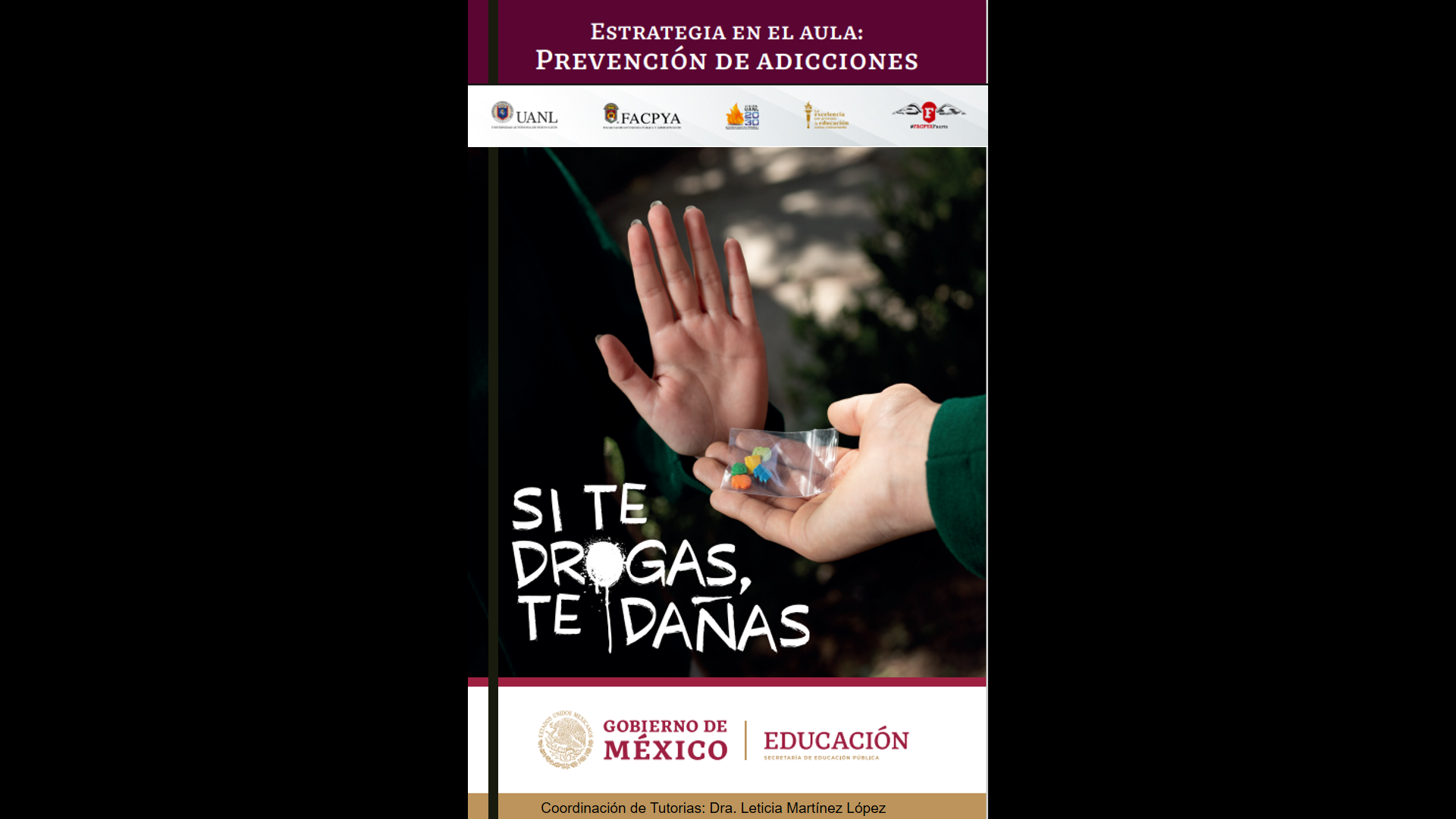 Benzodiacepinas 
NO SON UN JUEGO
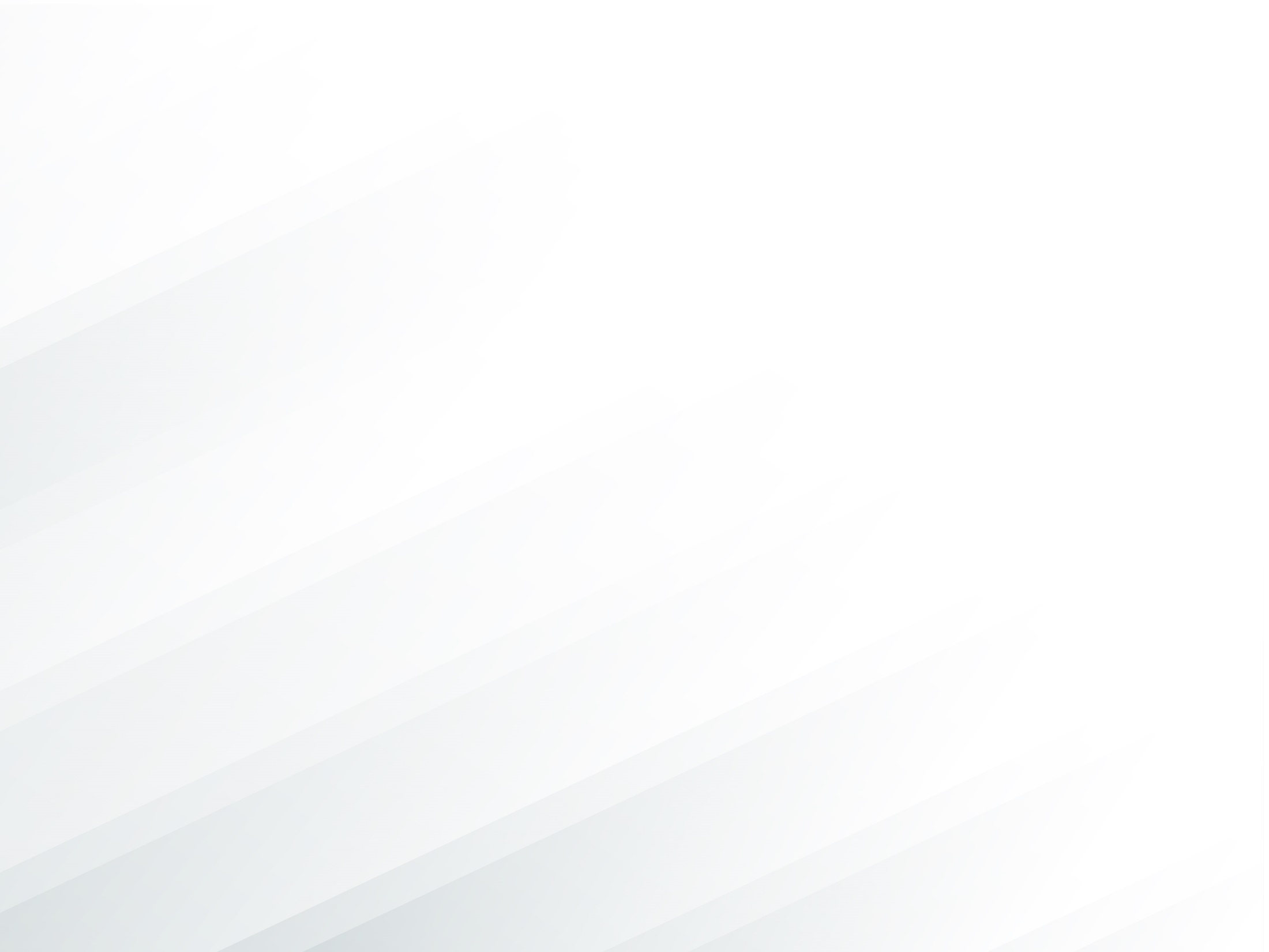 ¿Qué es?
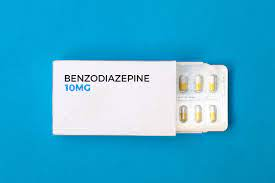 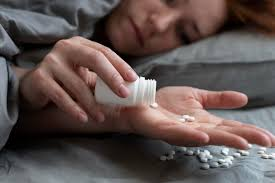 Las benzodiacepinas son uno de los grupos de medicamentos más usados a nivel mundial por sus efectos depresores y moduladores del sistema nervioso central. 

Bajo prescripción médica son altamente utilizados en el tratamiento de la ansiedad y para el trastorno del sueño. 

También son recetados como anticonvulsivos, ansiolíticos y relajantes musculares.
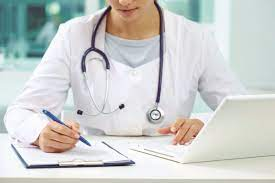 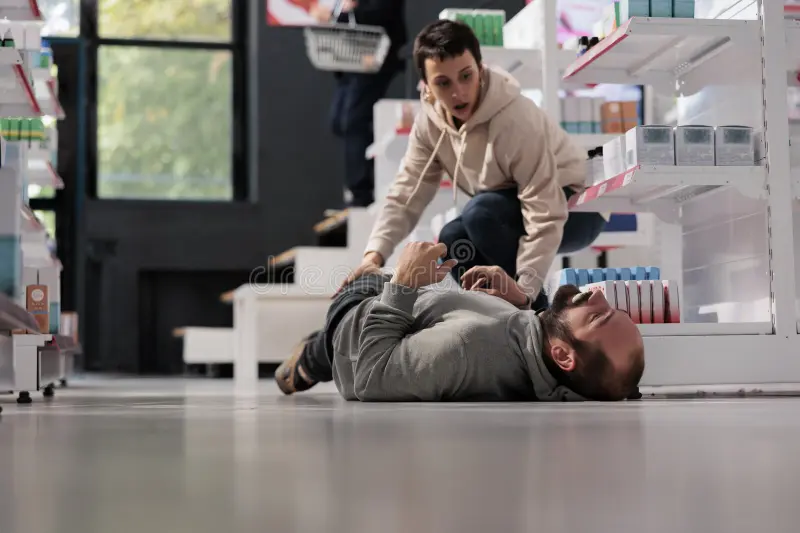 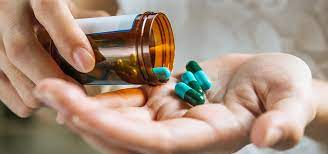 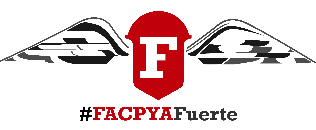 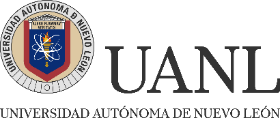 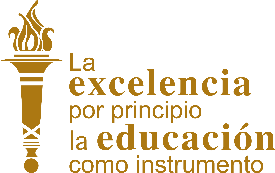 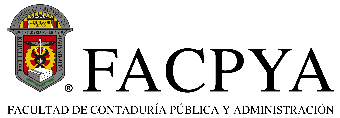 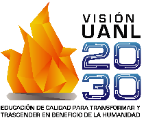 Benzodiacepinas 
NO SON UN JUEGO
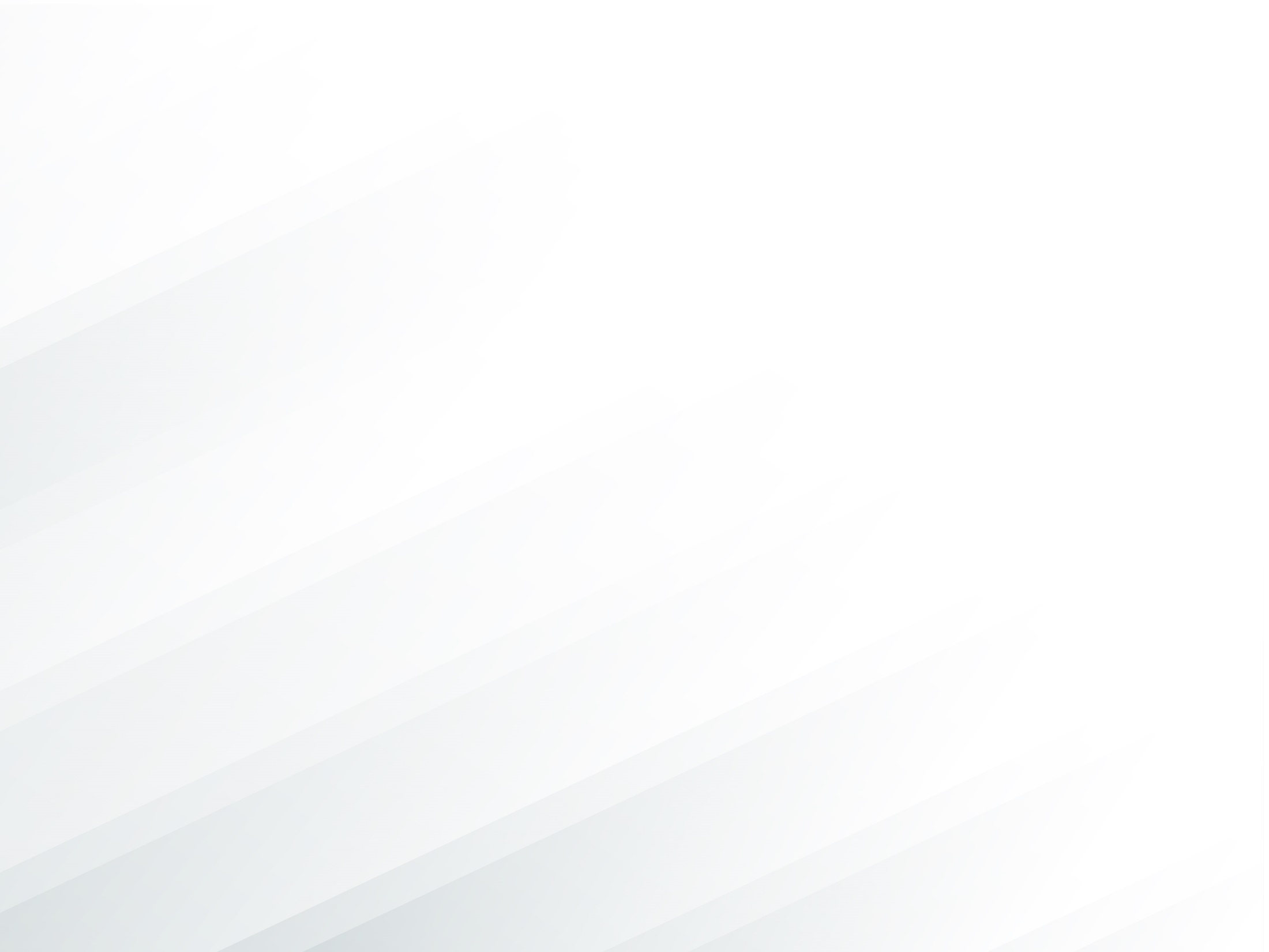 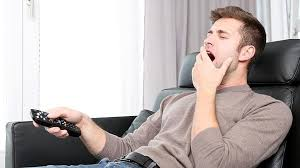 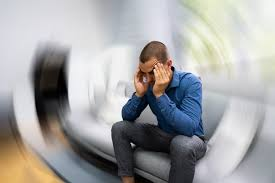 Efectos durante su consumo

El principal efecto de las benzodiacepinas es la sedación que en muchas ocasiones genera somnolencia, mareo y vértigo. 

Asimismo, las benzodiacepinas pueden ocasionar confusión y pérdida temporal del juicio y de la conciencia, y desmayos.

Sin embargo, todos estos efectos pueden ser controlados si están acompañados de un seguimiento o vigilancia médica para el tratamiento de enfermedades de salud mental como ansiedad, depresión o psicosis.
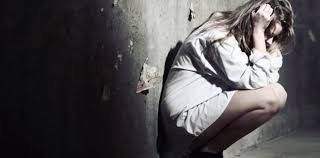 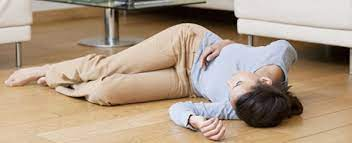 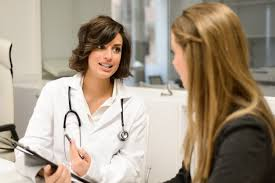 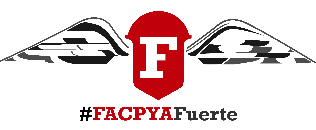 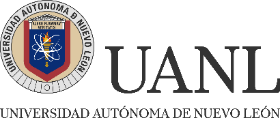 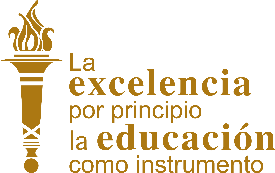 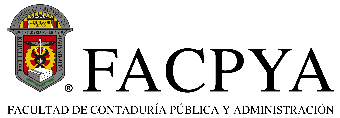 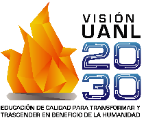 Benzodiacepinas 
NO SON UN JUEGO
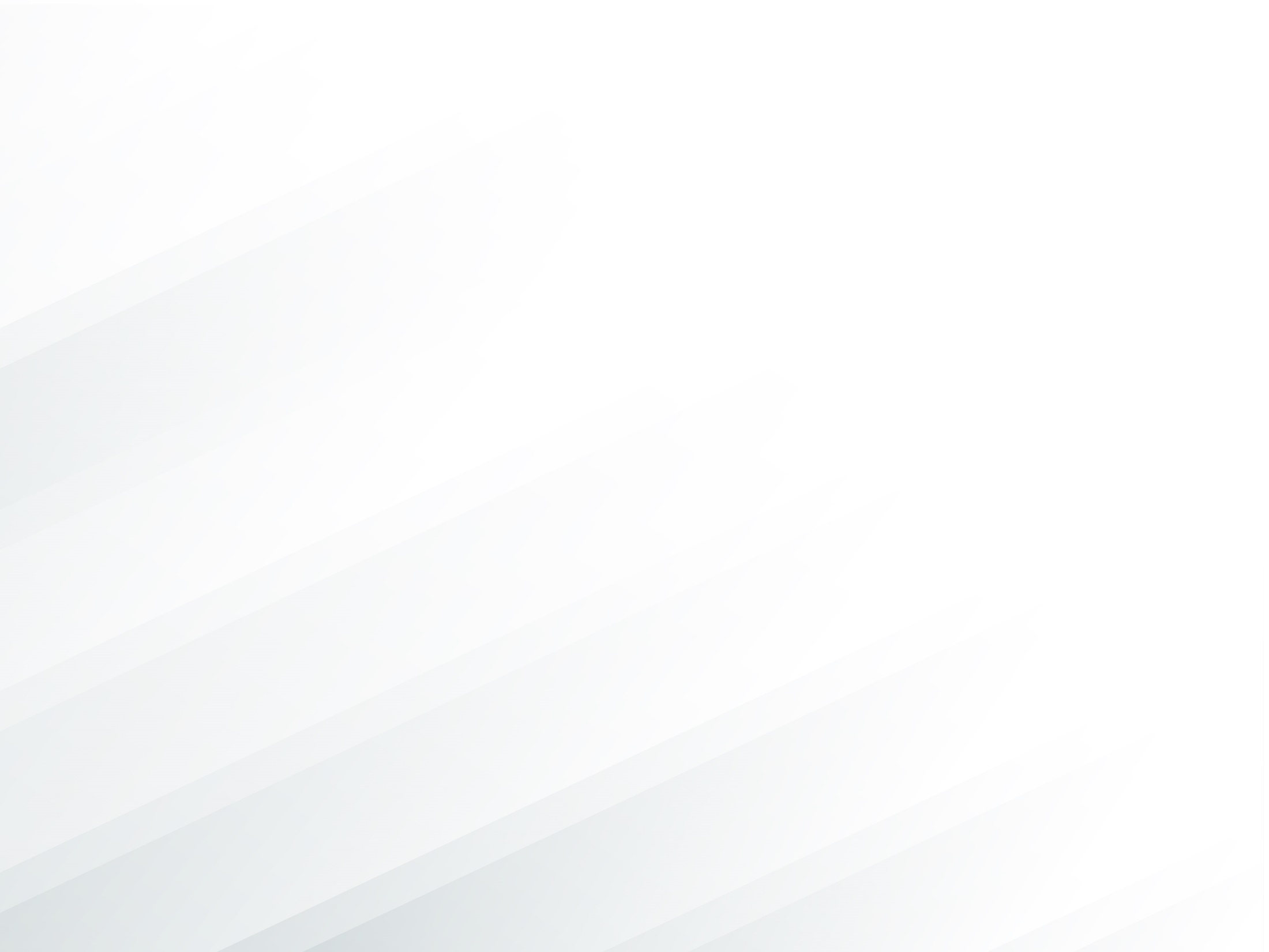 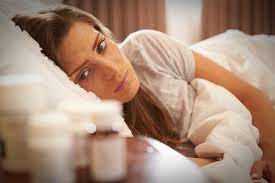 Consecuencias irreversibles para la salud

El uso no supervisado de las benzodiacepinas puede generar dependencia. 

En grandes cantidades o por períodos prolongados, el abuso de esta sustancia puede causar daños a las funciones motoras, hipotensión, depresión respiratoria, coma y la muerte.

Los numerosos casos de muertes asociadas al consumo de benzodiacepinas ocurren fuera de un tratamiento médico y porque, normalmente, se les mezcla con otras sustancias como alcohol, estimulantes u opioides.
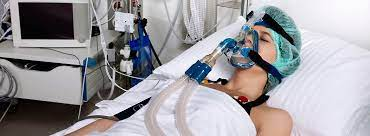 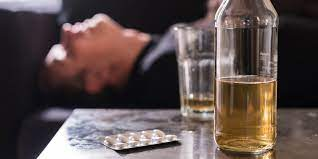 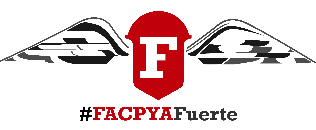 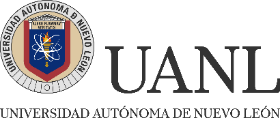 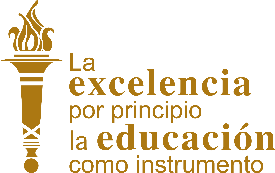 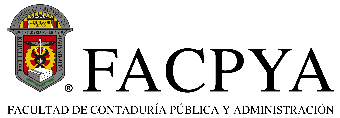 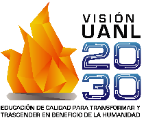